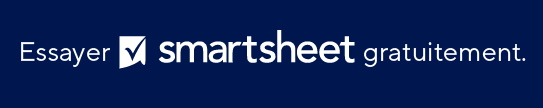 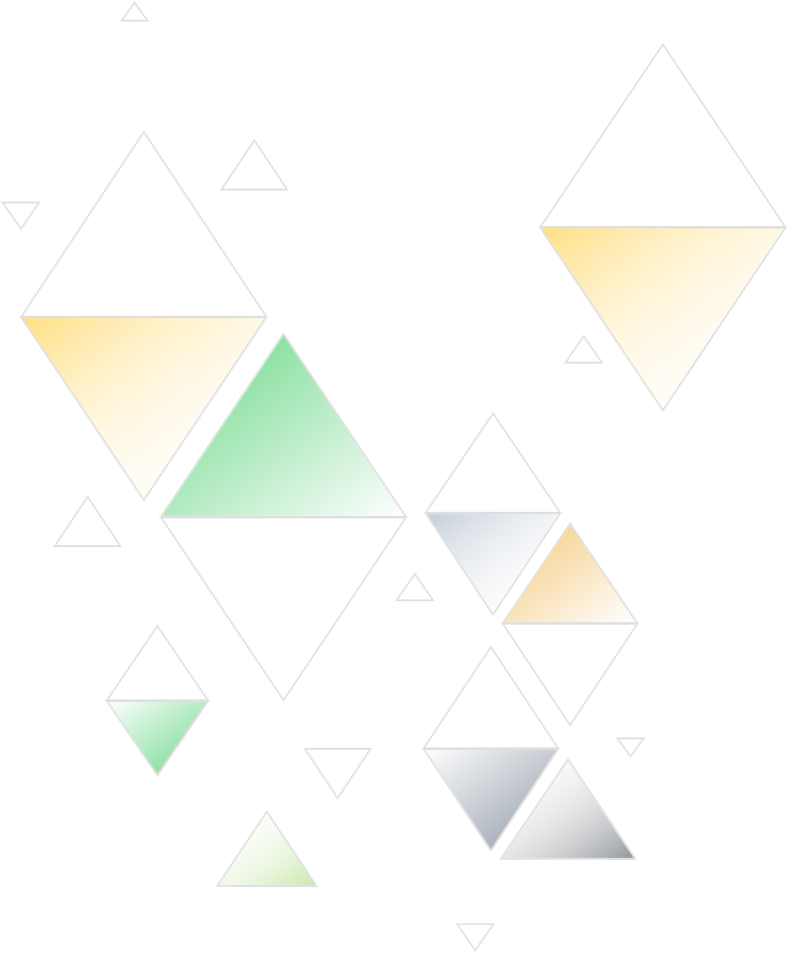 MODÈLE SIMPLE DE CALENDRIER DE CONTENU
PRÉSENTATION DU MODÈLE SIMPLE DE CALENDRIER DE CONTENU